Radiology Case SeriesGeneral Surgery Clerkship
Prof Dr Koray Güven
Radiology and Interventional Radiology
Acıbadem MAA University
Tools
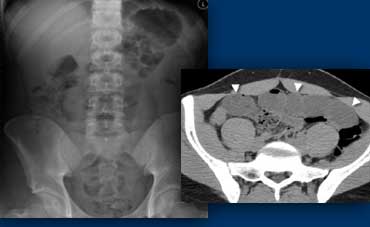 X-ray
Ultrasonography
Computed Tomography
MRI
Angiography
Tools
X-ray
Ultrasonography
Computed Tomography
MRI
Angiography
Tools
X-ray
Ultrasonography
Computed Tomography
MRI
Angiography
Tools
X-ray
Ultrasonography
Computed Tomography
MRI
Angiography
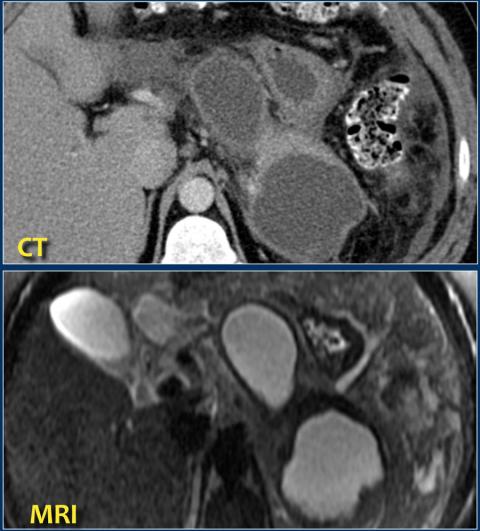 Tools
X-ray
Ultrasonography
Computed Tomography
MRI
Angiography-IR
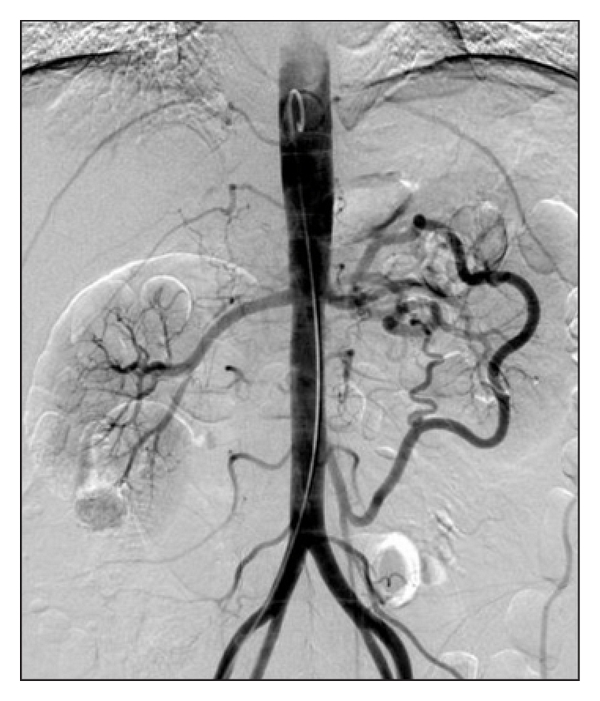 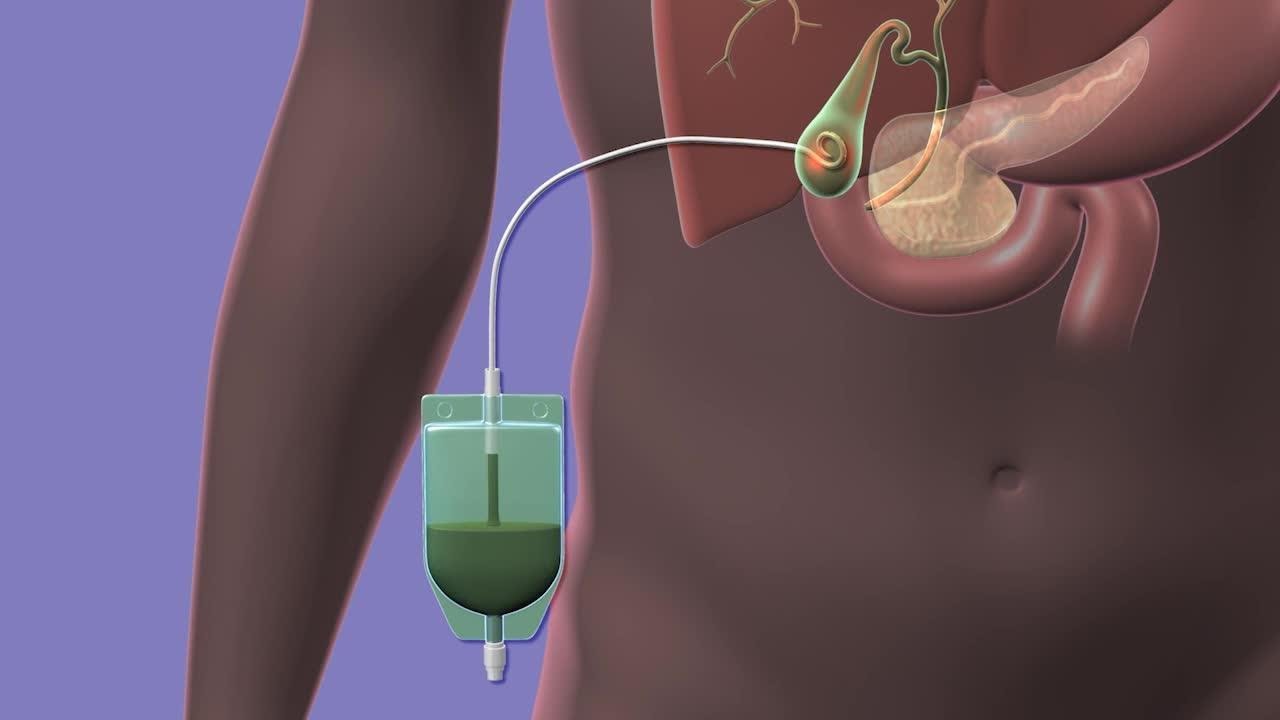 Case 1
45 y M, Right upper quadrant pain radiating to both lomber area
Fever?, Nausea, no pain in urination
Leukocytosis, CRP high, elevated liver enzymes
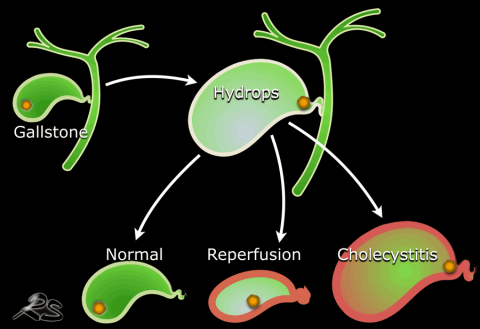 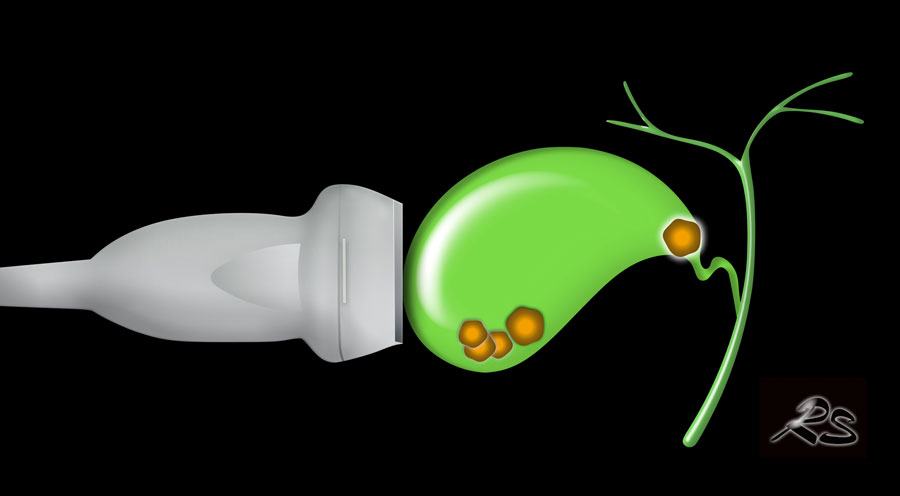 Gallstone/Cholecystitis
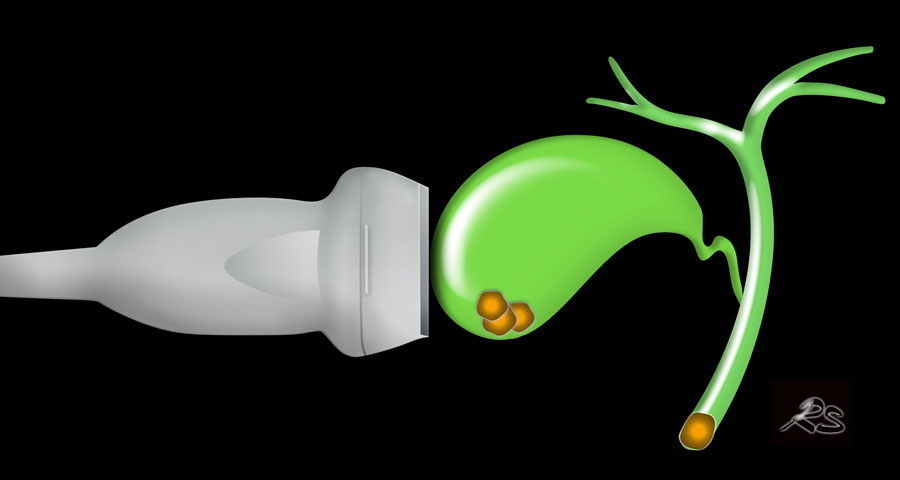 Thickening of gall bladder wall
Stones or sludge
Hydrops
’Murphy sign’
Dilatation of IHBD/EHBD
Pericholecystic fluid
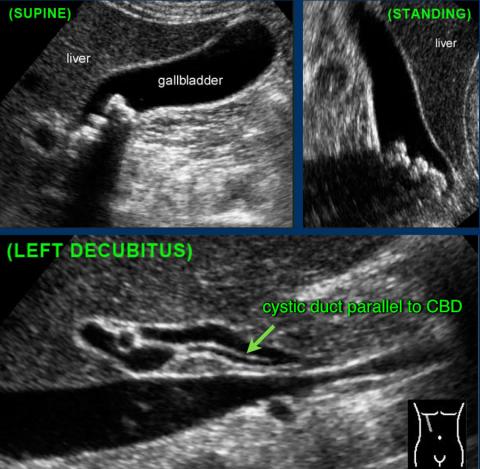 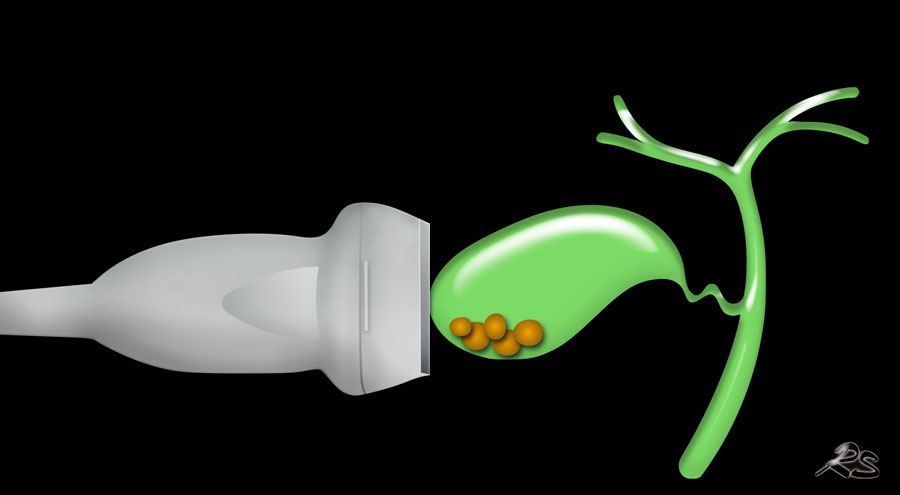 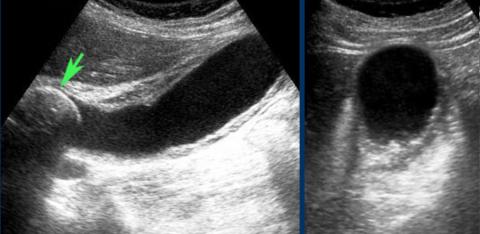 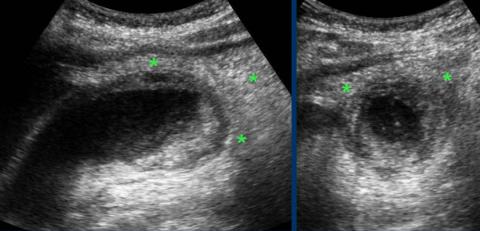 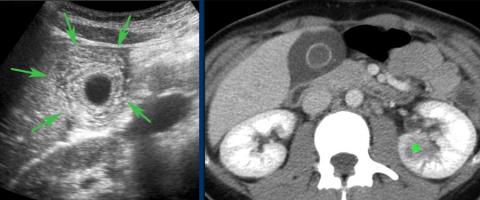 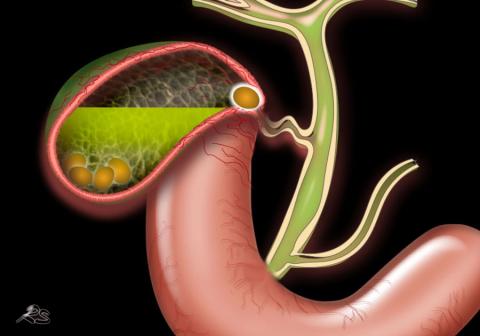 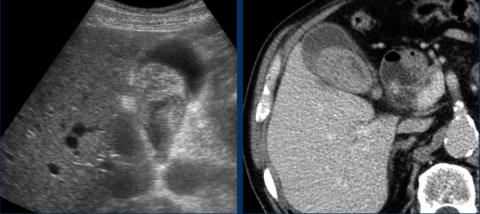 Acalculous  cholecystitis
Mirizzi Syndrome
Malignancy
Abcess
Fistulization
Hemorrhagic cholecystitis
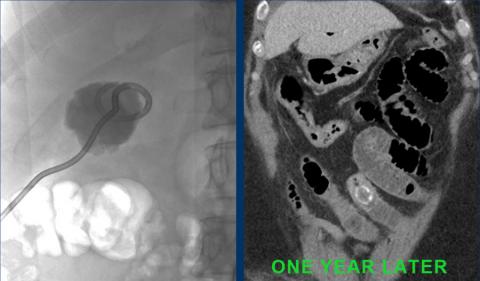 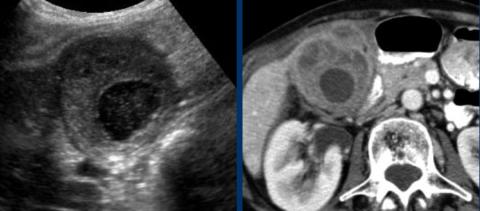 Percutaneous cholcystostomy
Xanthogranulomatous cholecystitis
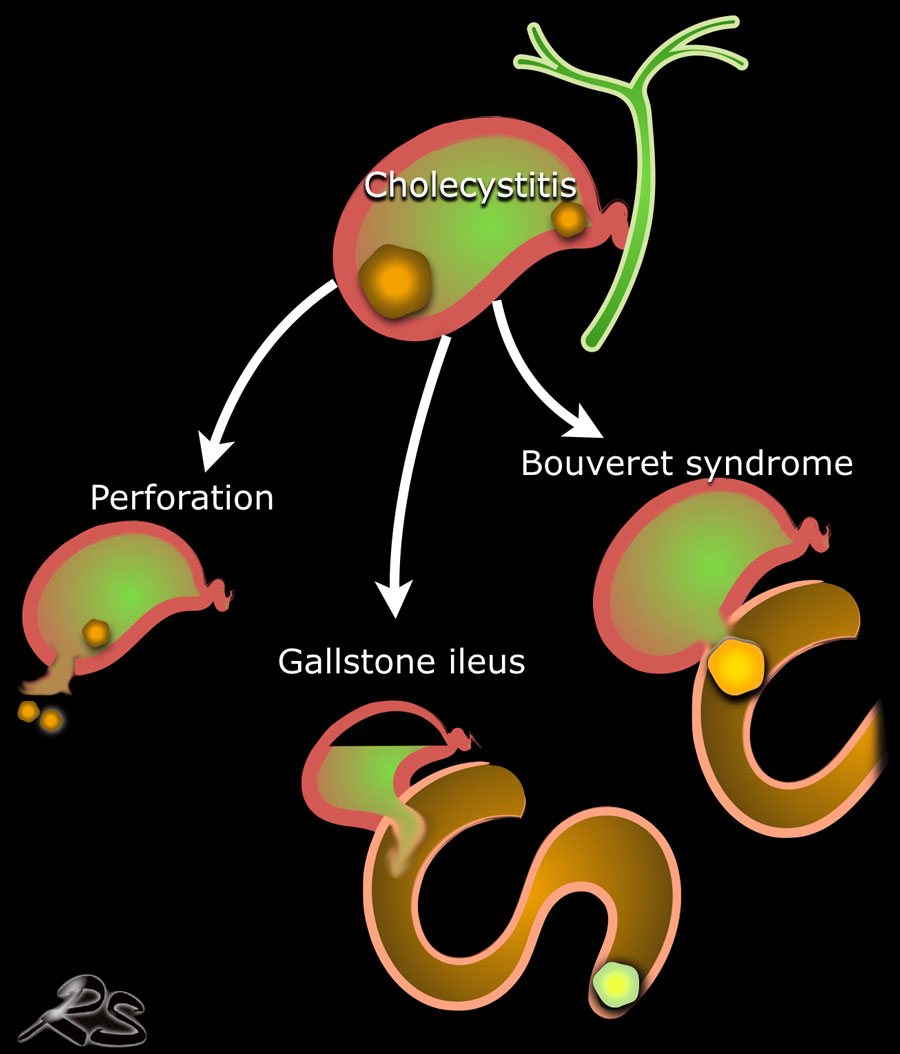 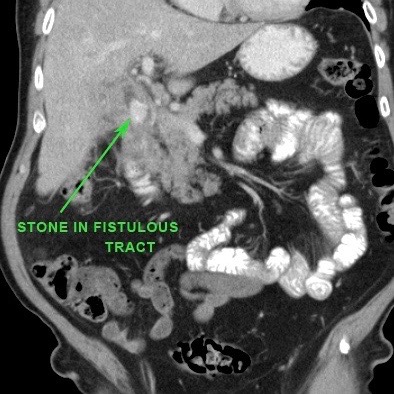 Case 2
33 y F, Right lower quadrant pain radiating to umbilical area
No fever, Nausea, no pain in urination
Leukocytosis, CRP high
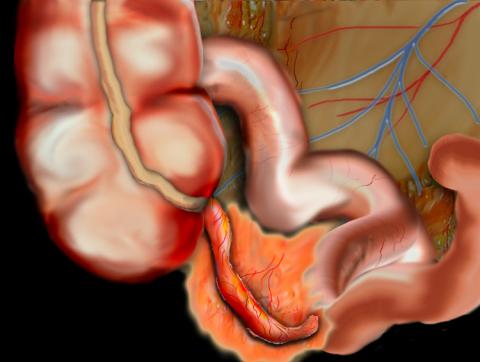 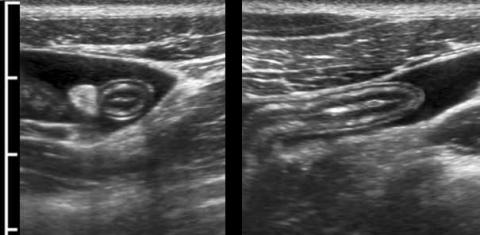 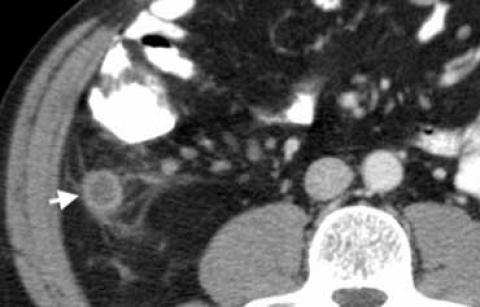 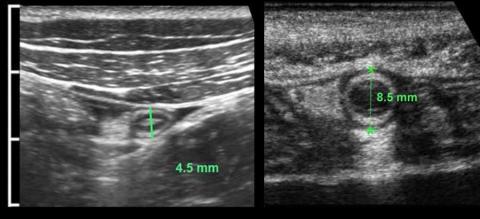 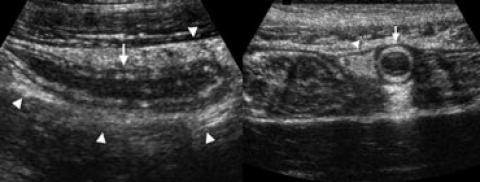 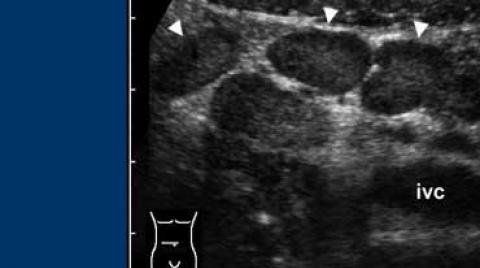 DifferentialAcute Appendicitis
Mesenteric lenfadenitis
Crohn
Gynecologic conditions
Urolithiasis
Diverticulitis
Malignancy
Hematoma
…
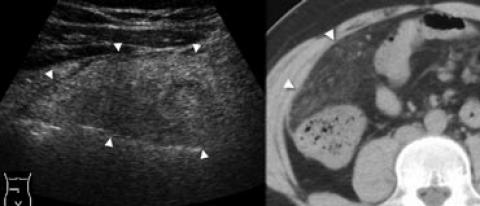 Omental infarction
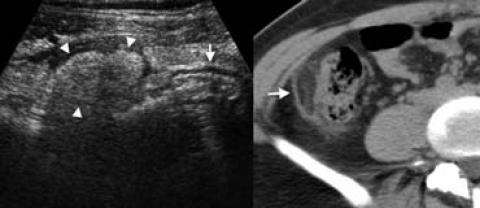 Epiploic appendigitis
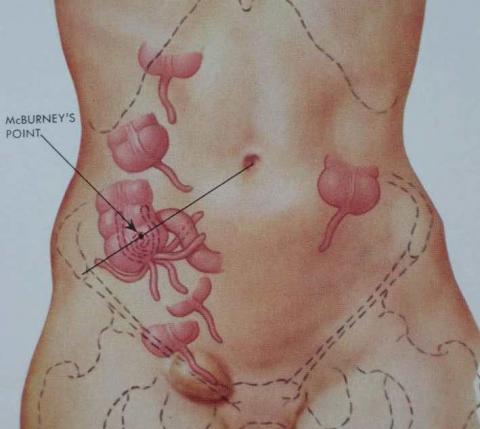 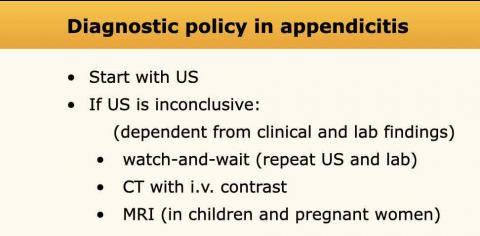 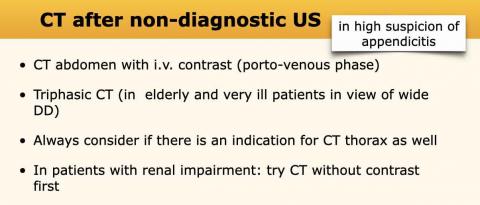 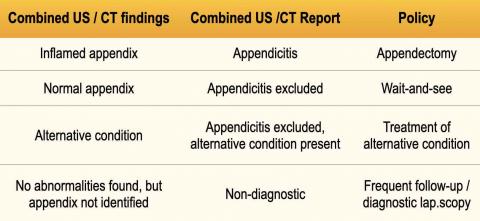 Case 3
56y M, Severe epigastiric pain radiating to umbilical and lumbar area
fever, nausea, no pain in urination
Leukocytosis, CRP high, elevated liver and pancreatic enzymes
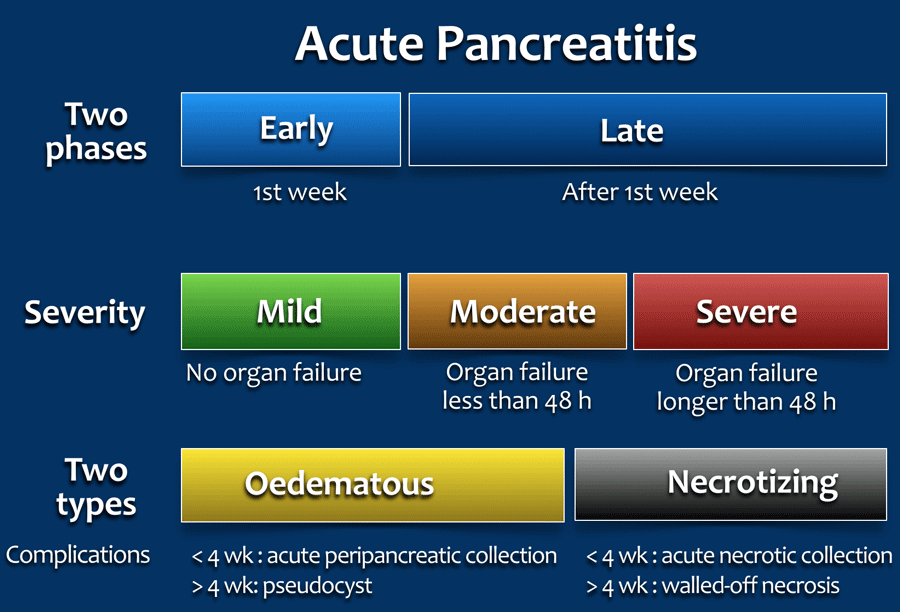 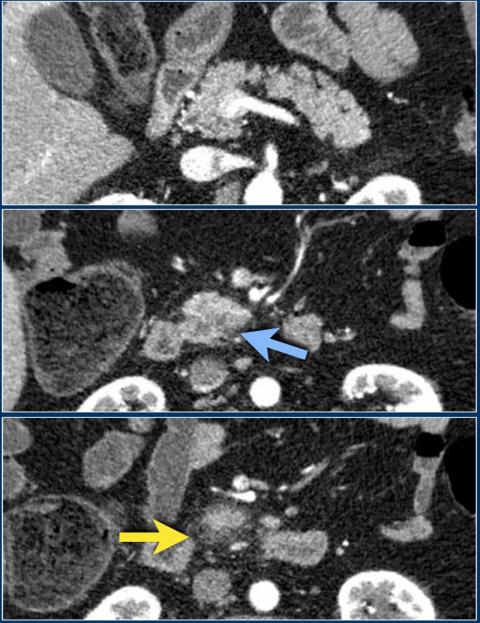 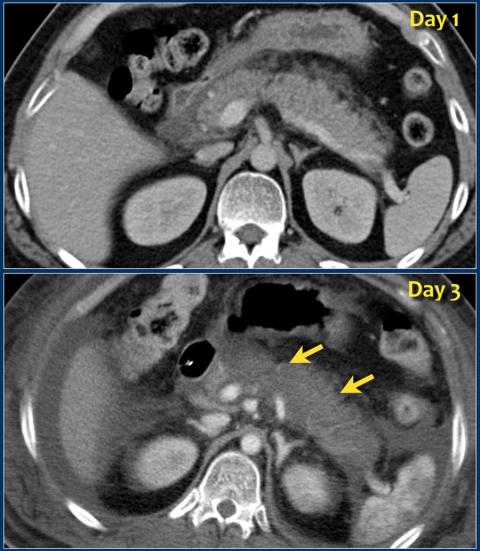 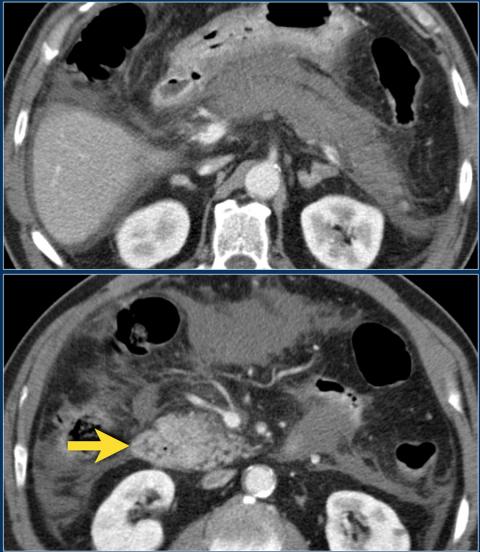 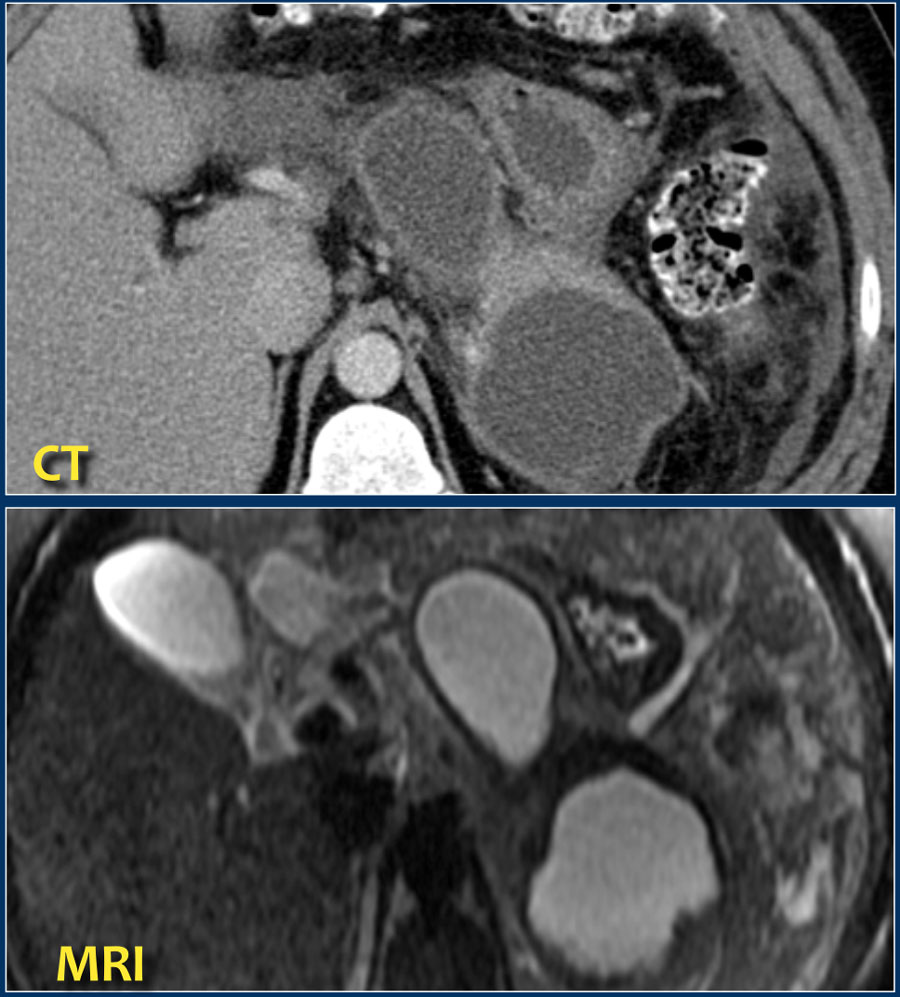 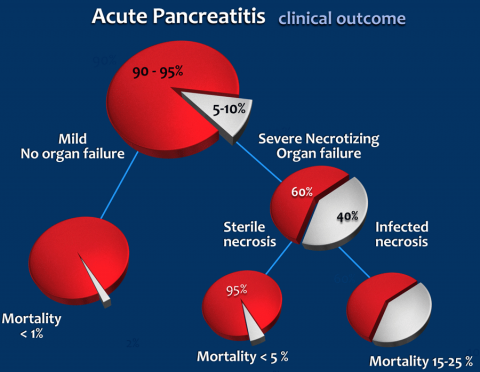 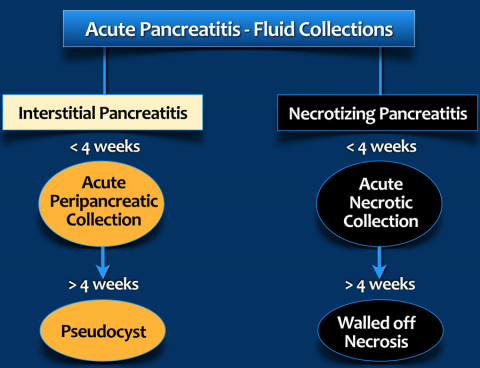 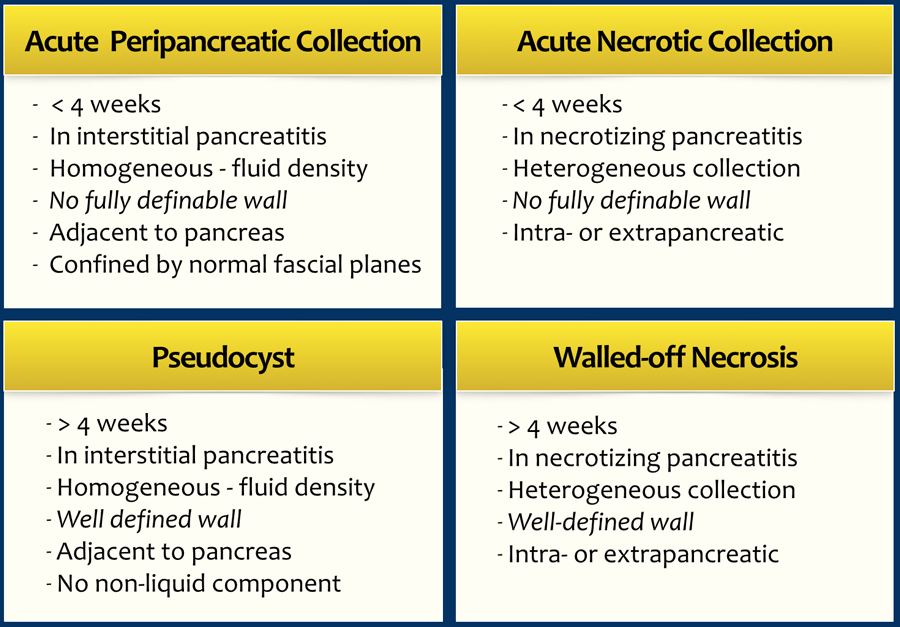 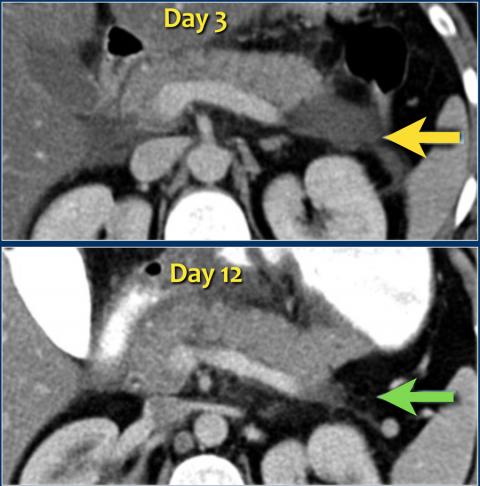 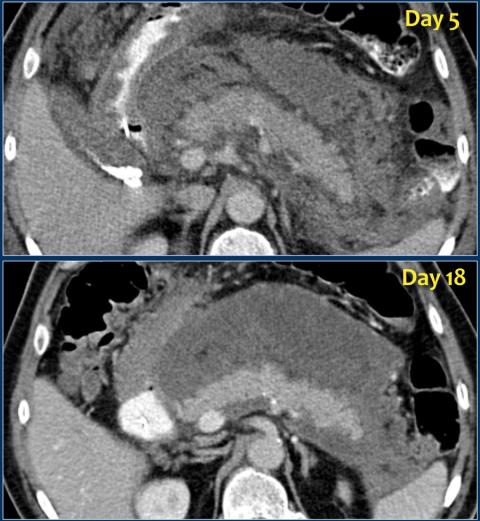 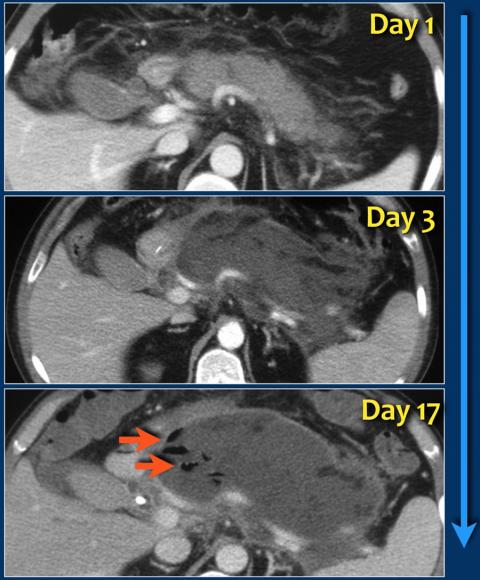 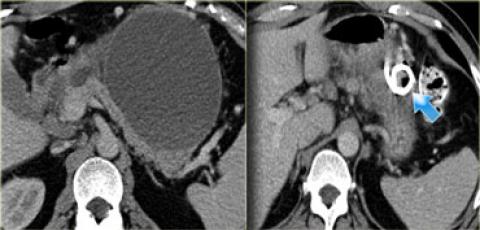 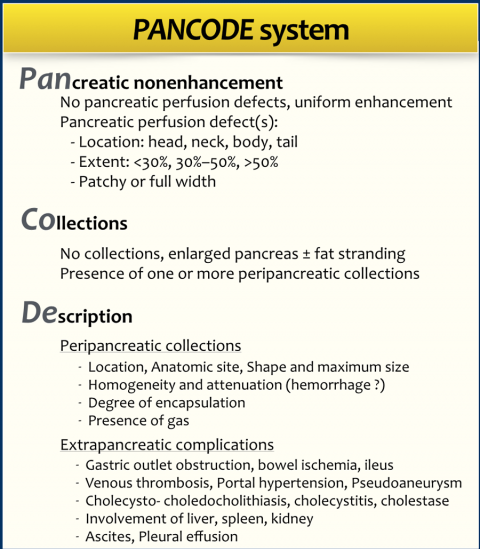 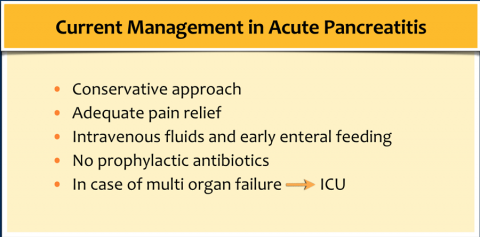 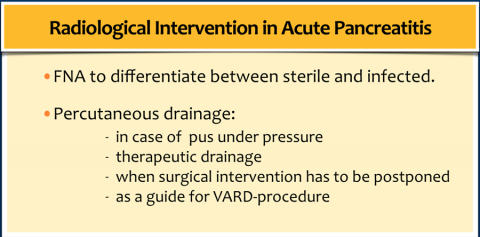